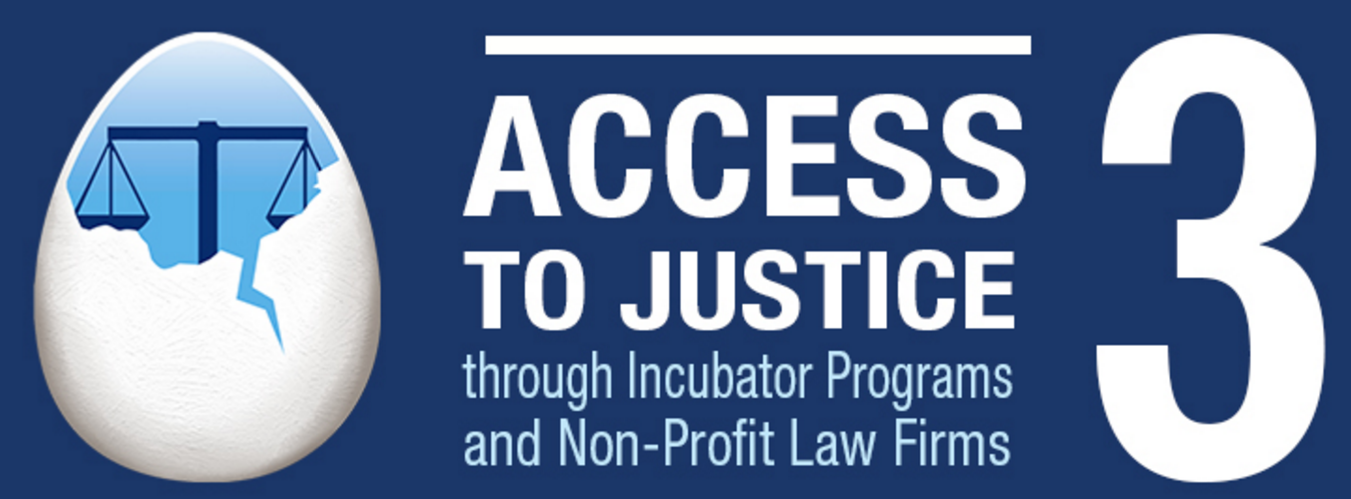 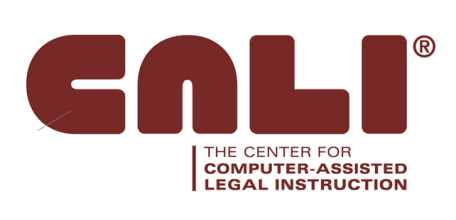 Incubators, Legal Education, Technology and Access to Justice
Fred  Rooney
Incubator Champion At Large
fredprooney@gmail.com
John MayerExecutive Director
Center for Computer-Assisted Legal Instruction
jmayer@cali.org
@johnpmayer
Three Big Problems – All At Once
Crash of the Legal Job Market
Crisis in Legal Education
Access to Justice Gap
[Speaker Notes: 1 in 5 stat from LSC, FY 2015 Budget Request (about 67 million people) 
In IL alone- 383,000 low income households face 1.3 million legal problems each year. 83% of these go unmet. That is roughly 1.1 million legal issues every year.]
Three Big Problems – All At Once
Crash of the Legal Job Market
Crisis in Legal Education
Access to Justice Gap
- Biglaw shrinking
- Rise of GCs
- Unsustainable model of  
  the billable hour
[Speaker Notes: 1 in 5 stat from LSC, FY 2015 Budget Request (about 67 million people) 
In IL alone- 383,000 low income households face 1.3 million legal problems each year. 83% of these go unmet. That is roughly 1.1 million legal issues every year.]
Three Big Problems – All At Once
Crash of the Legal Job Market
Crisis in Legal Education
Access to Justice Gap
[Speaker Notes: 1 in 5 stat from LSC, FY 2015 Budget Request (about 67 million people) 
In IL alone- 383,000 low income households face 1.3 million legal problems each year. 83% of these go unmet. That is roughly 1.1 million legal issues every year.]
Three Big Problems – All At Once
Crash of the Legal Job Market
Crisis in Legal Education
Access to Justice Gap
- Applications down
- Practice-ready lawyers- 2/3 go into solo practice- Calcified models of instruction
[Speaker Notes: 1 in 5 stat from LSC, FY 2015 Budget Request (about 67 million people) 
In IL alone- 383,000 low income households face 1.3 million legal problems each year. 83% of these go unmet. That is roughly 1.1 million legal issues every year.]
Three Big Problems – All At Once
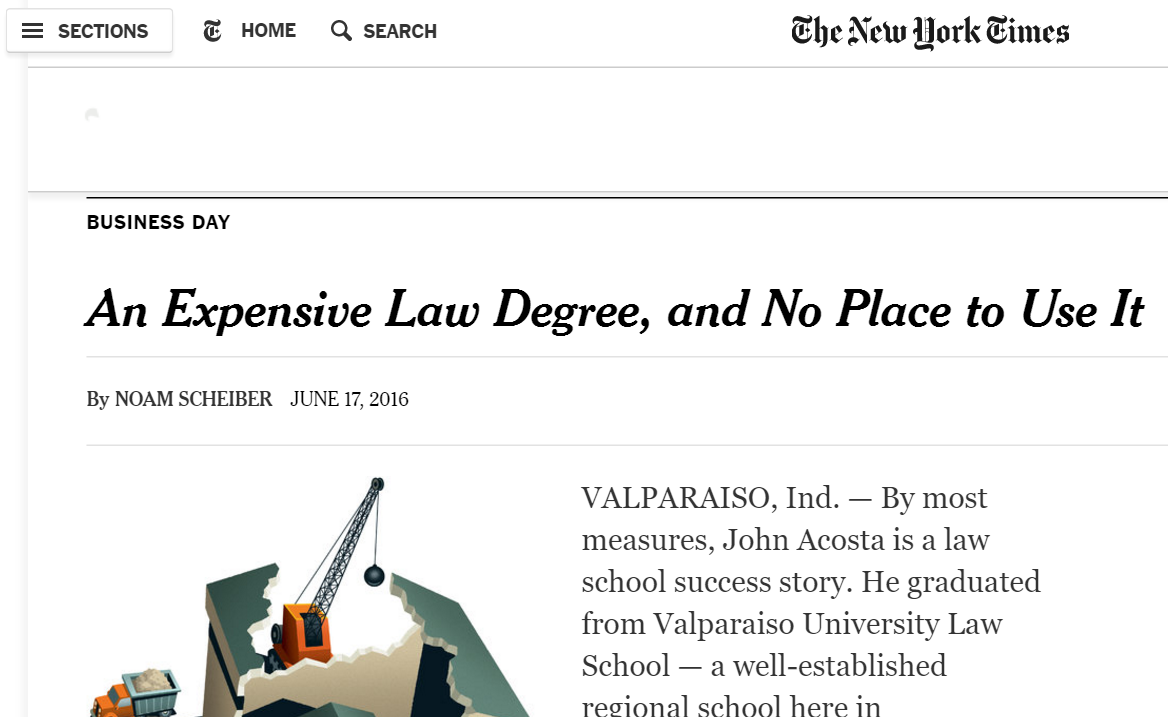 Crash of the Legal Job Market
Crisis in Legal Education
Access to Justice Gap
- Applications down
- Practice-ready lawyers- 2/3 go into solo practice- Calcified models of instruction
[Speaker Notes: 1 in 5 stat from LSC, FY 2015 Budget Request (about 67 million people) 
In IL alone- 383,000 low income households face 1.3 million legal problems each year. 83% of these go unmet. That is roughly 1.1 million legal issues every year.]
Three Big Problems – All At Once
Crash of the Legal Job Market
Crisis in Legal Education
Access to Justice Gap
[Speaker Notes: 1 in 5 stat from LSC, FY 2015 Budget Request (about 67 million people) 
In IL alone- 383,000 low income households face 1.3 million legal problems each year. 83% of these go unmet. That is roughly 1.1 million legal issues every year.]
Three Big Problems – All At Once
- 90% SRLs in Family Courts
Modest means cannot afford lawyers
50% eligible for legal aid cannot get help
Crash of the Legal Job Market
Crisis in Legal Education
Access to Justice Gap
[Speaker Notes: 1 in 5 stat from LSC, FY 2015 Budget Request (about 67 million people) 
In IL alone- 383,000 low income households face 1.3 million legal problems each year. 83% of these go unmet. That is roughly 1.1 million legal issues every year.]
Incubators – Recent Past & Present
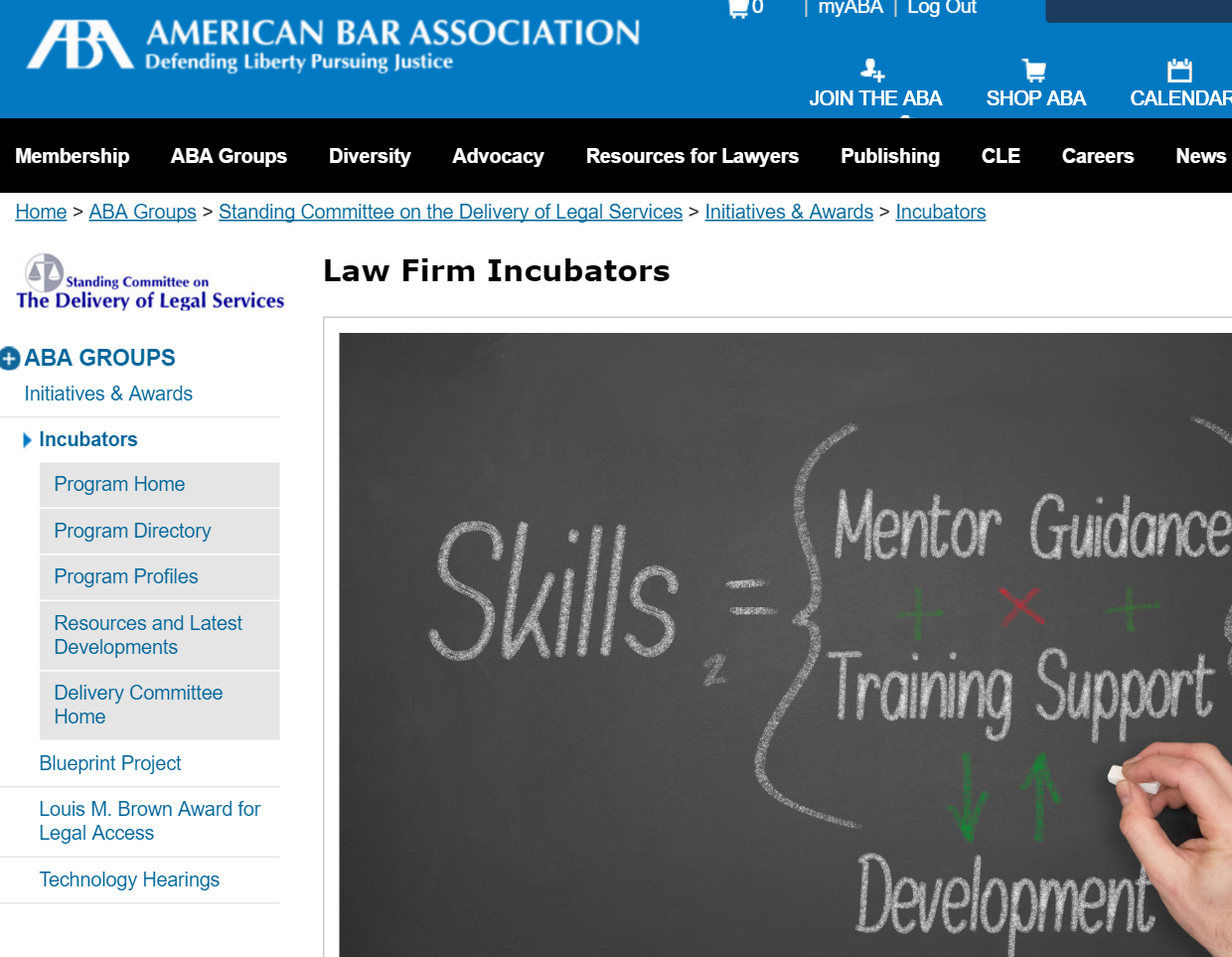 Incubators – Recent Past & Present
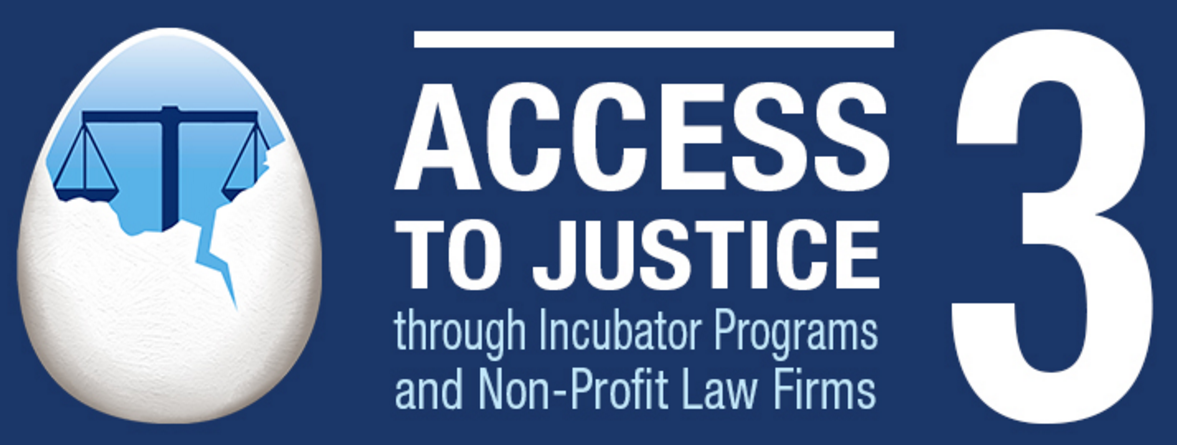 Incubators – Recent Past & Present
4th Year of Law School

a.k.a Legal Intern Year
(like MDs do)
Incubators – Future?
Content, 
Tools, 
Communities
Incubators – Future?
Content
Brief banks
Practice guides
Training materials
Form Letters
Incorporation Papers
Incubators – Future?
Tools
Document Assembly
Intake
Unbundled practice/Virtual representation
Triage
Vendor liaison (negotiation at scale?)
Incubators – Future?
Communities
Videos
Training
Shared experiences
Support
Similar vision/goals/purpose
Incubators – Future?
Incubator
Content, 
Tools, 
Communities
Law Schools
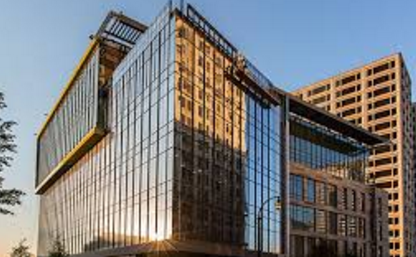 Incubators – Future?
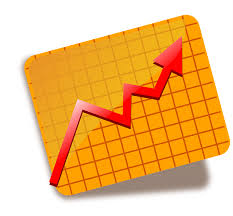 Incubators – Future?
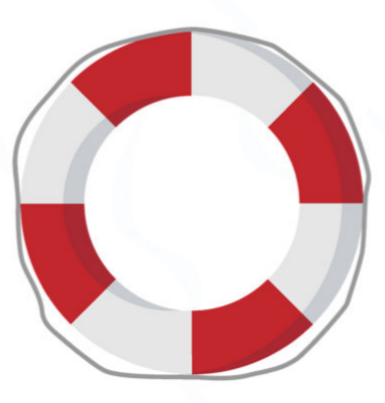 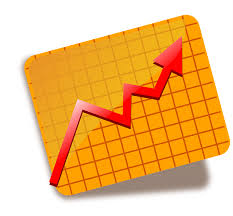 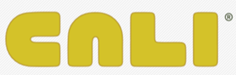 + Incubators
Law Practice Tech
Legal Content
Access to Justice
Civic Tech
Relevant to
Legal Education
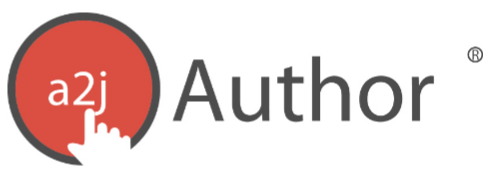 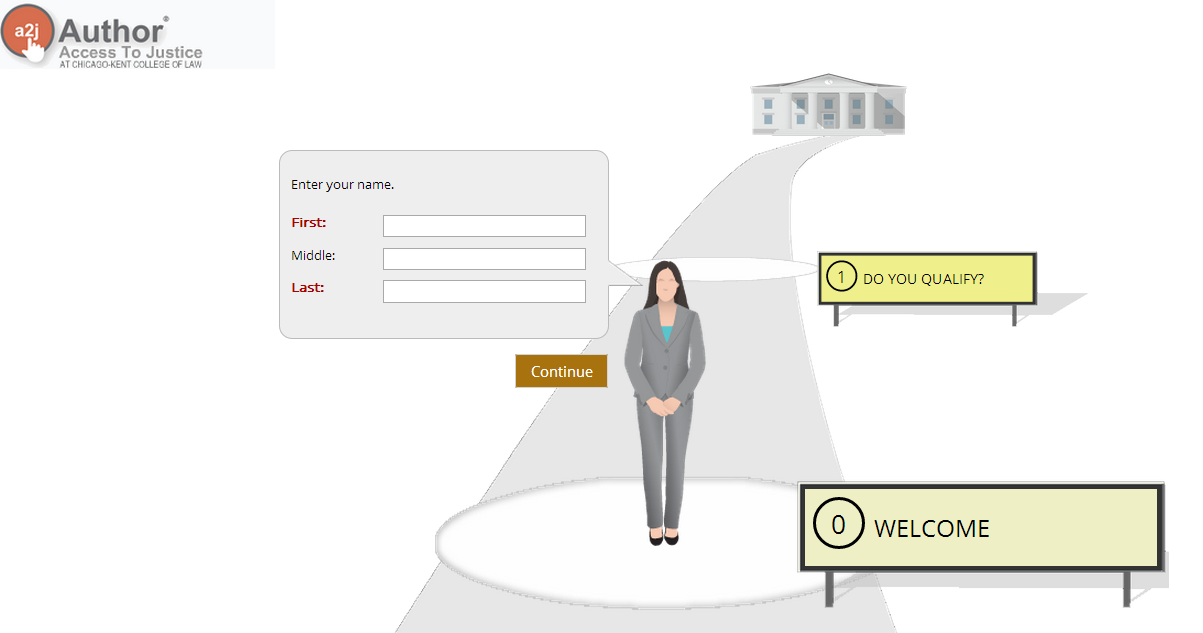 Incubator Farm System
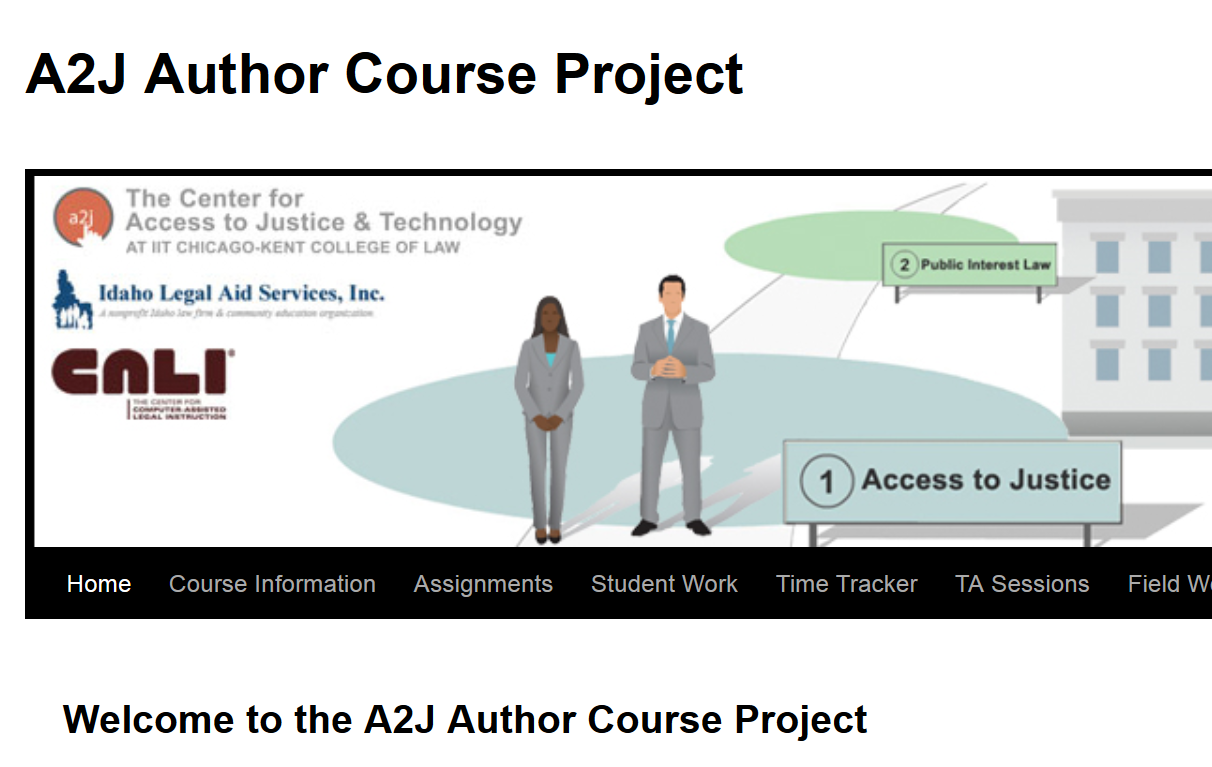 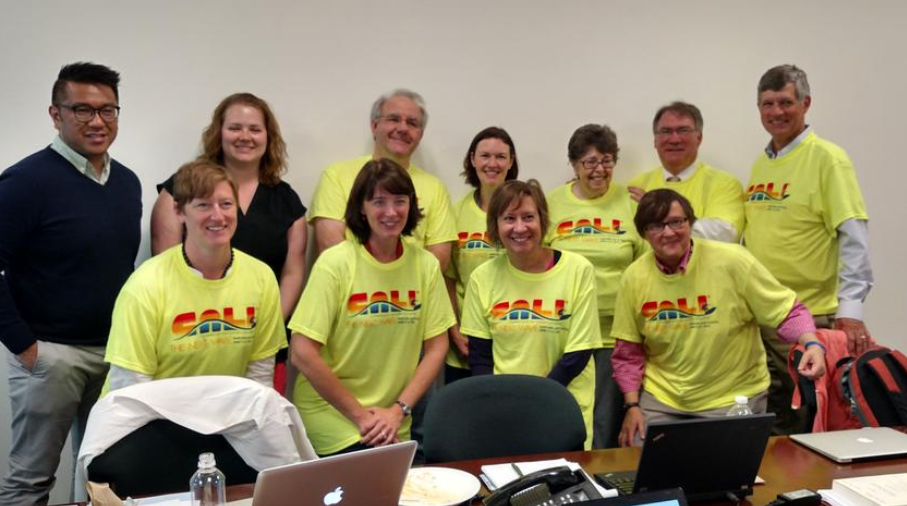 Farm System
Law Students w/Practice Tech Course
Law Students
w/Clinic Exp.
Incubatees
Major Leagues
Law Practice Career